Odpady a obaly stav a praxe, legislativa po roce 2014
Seminář PS PČR, 10. dubna 2014
Prevence – Inovace a vylehčování PET
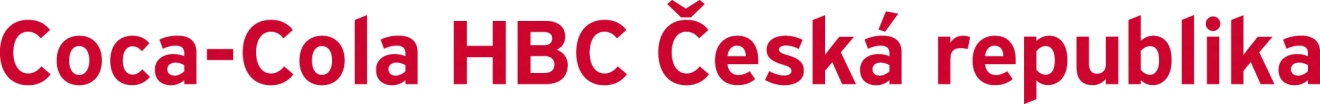 Milan Luzum
ředitel pro vnější vztahy a komunikaci
Coca-Cola HBC ČR/SR
Coca-Cola HBC ČR/SR krátce v číslech
2 výrobní závody (Praha a Lúka u Piešťan)1.200 zaměstnanců (800 ČR / 400 SR)6-8 pracovních míst na každé místo u nás65.000 zákazníků / prodejců20 značek / 62 příchutí9 kategorií (sycené a nesycené nealkoholické nápoje, balené vody, ochucené balené vody, energetické nápoje, sportovní nápoje, džusy a ovocné šťávy, ledové kávy, ledové čaje)~140 SKUsčlen sdružení CICPEN od 1997
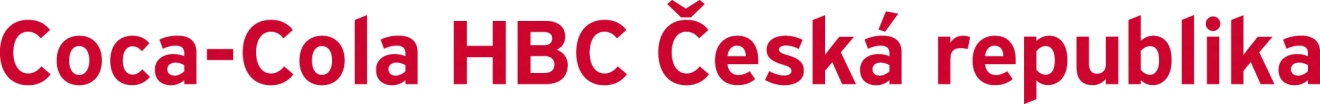 Zákon o obalech 477/2001 Sb.
§ 3Prevence(1) Osoba, která uvádí na trh obal, je povinna zajistit, aby hmotnost a objem obalu bylyco nejmenší při dodržení požadavků kladenýchna balený výrobek a při zachování jeho přijatelnosti pro spotřebitele nebo jiného konečného uživatele, s cílem snížit množství odpadu z obalů, který je nutno odstranit.
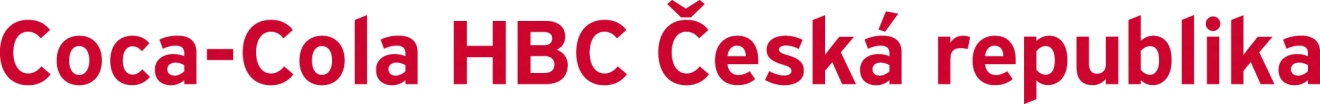 Portfolio balení v České republice
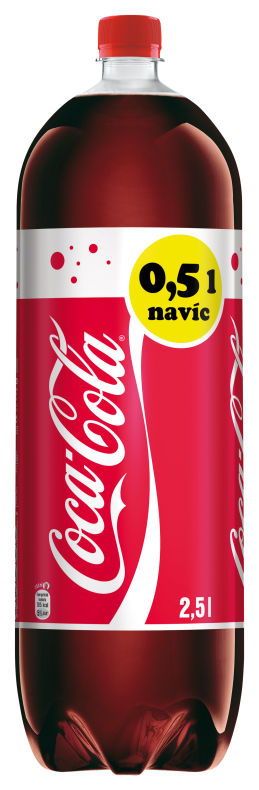 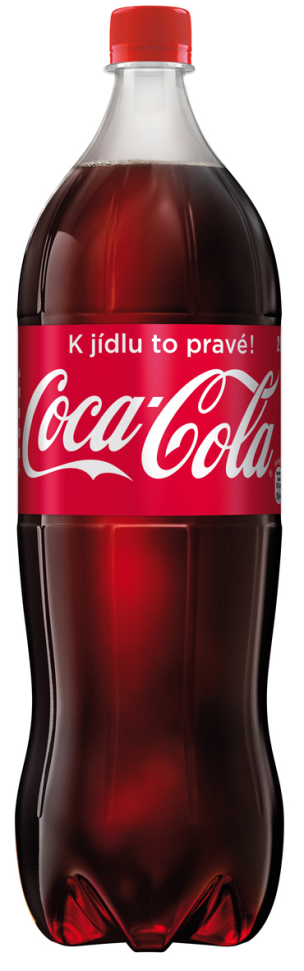 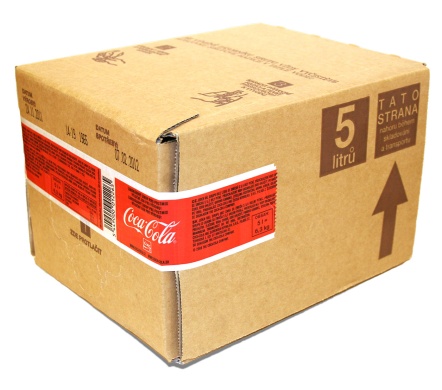 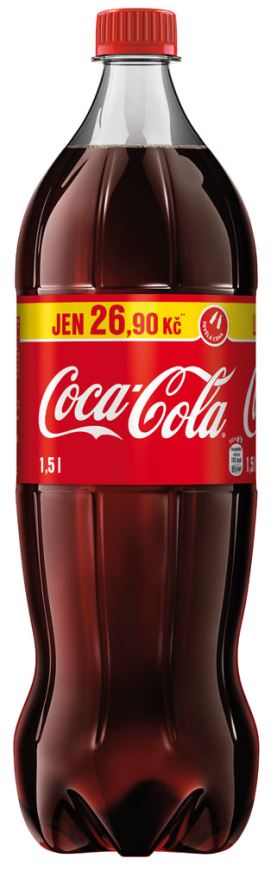 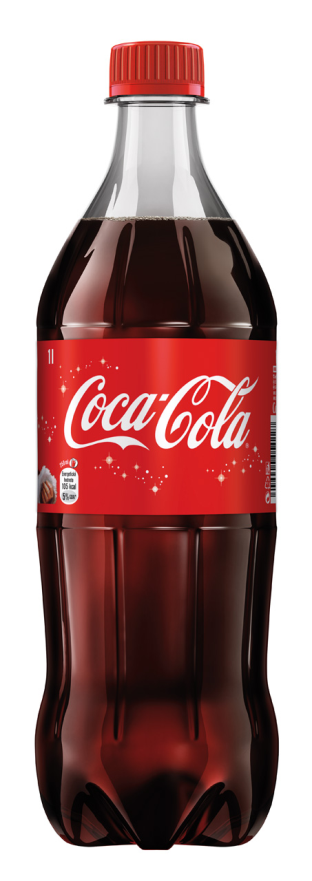 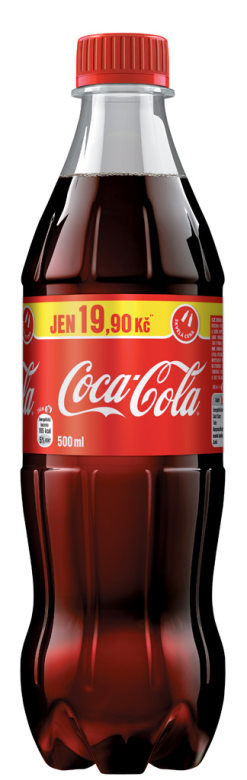 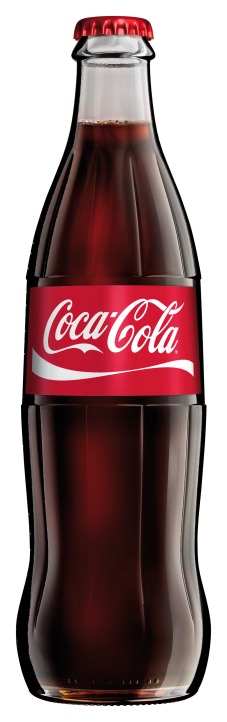 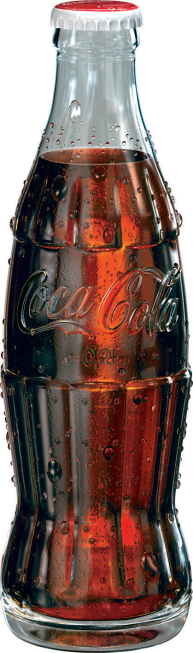 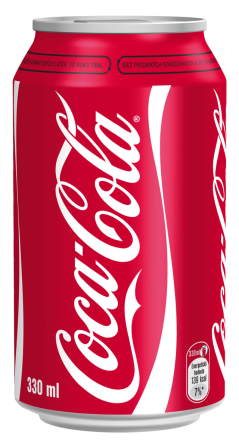 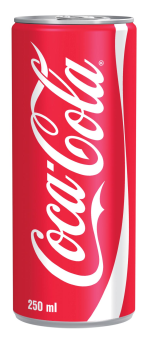 2014
Portfolio PET balení v České republice
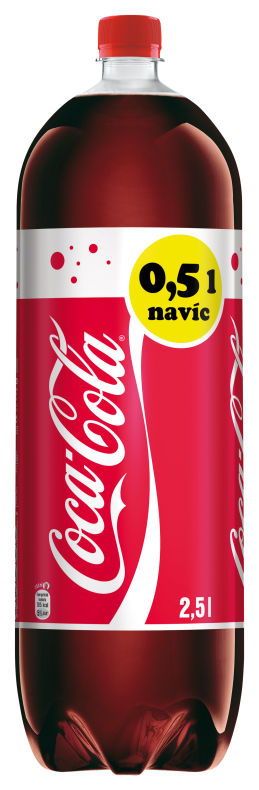 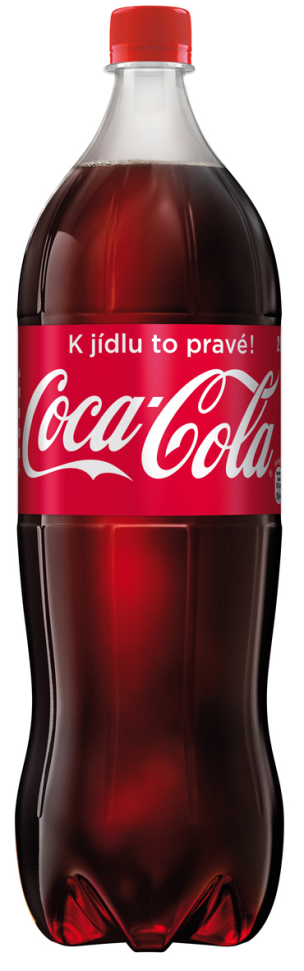 Obsahuje 30%
recyklovanéhomateriálu PET
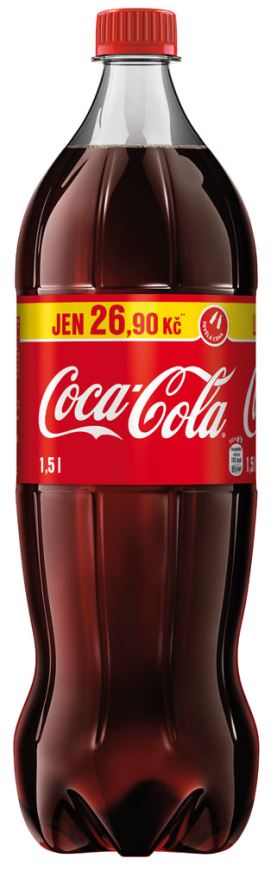 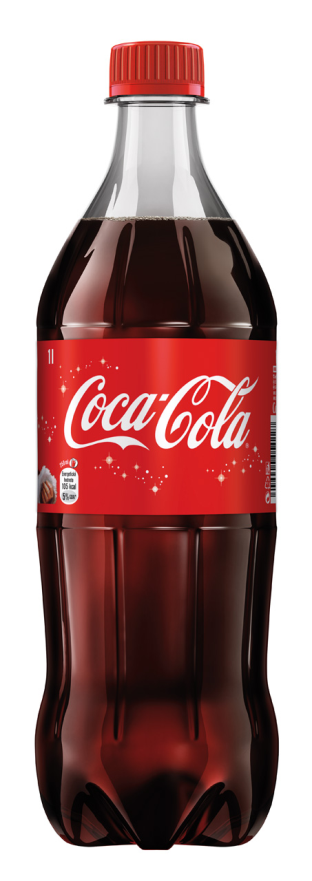 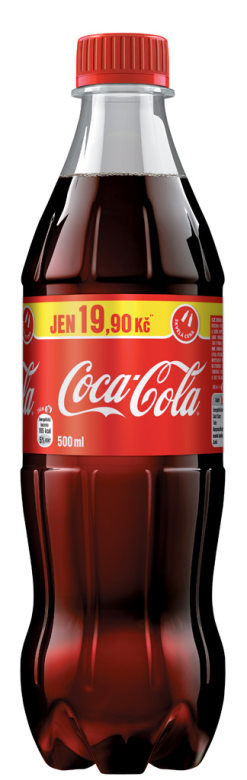 2014
Nejpreferovanější PET balení
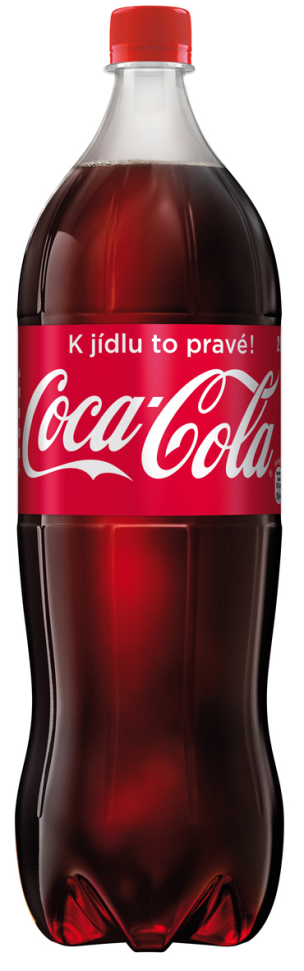 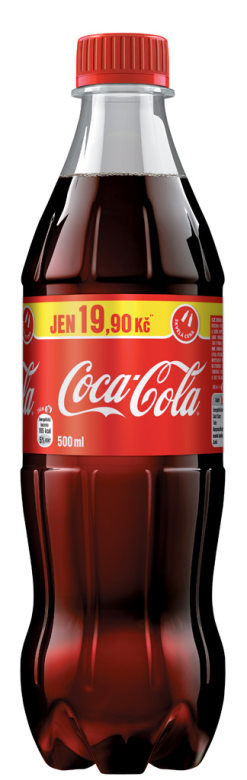 0.5L PET
2L PET
2014
Nejprodávanější 2L balení
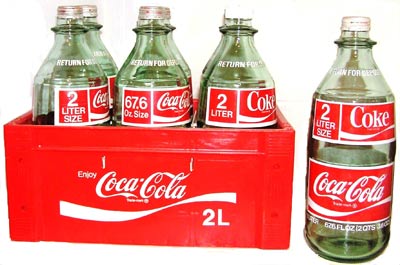 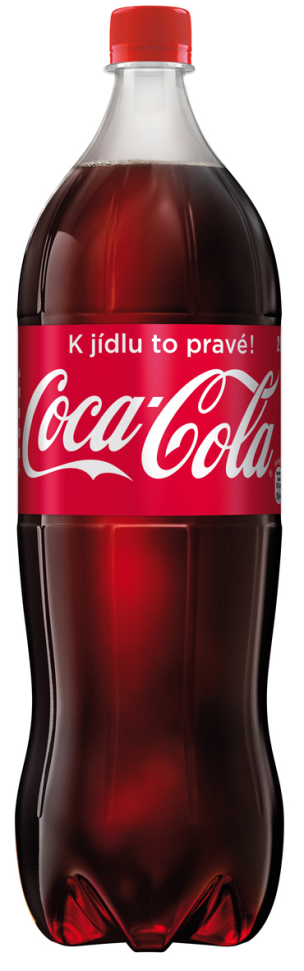 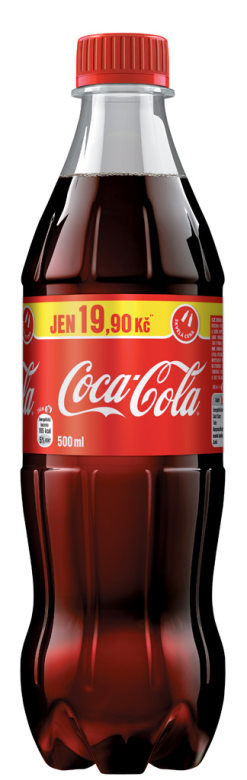 0.5L PET
2014
[Speaker Notes: 700g min váha, 30x těžší]
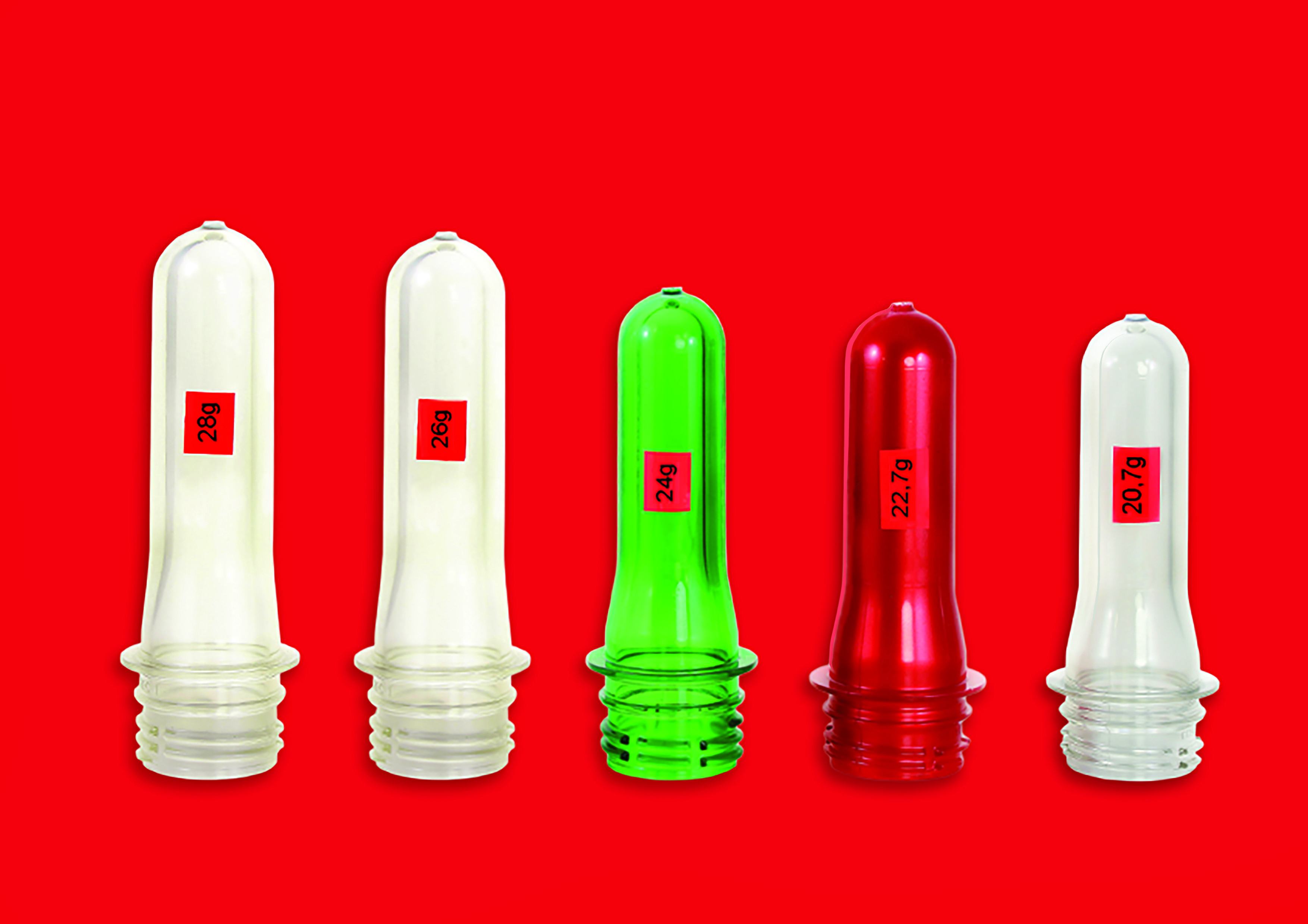 preforma
0.5L PET
-26%
2004->2008->2009->2011->2014
[Speaker Notes: Výroba z preforem nafouknutím]
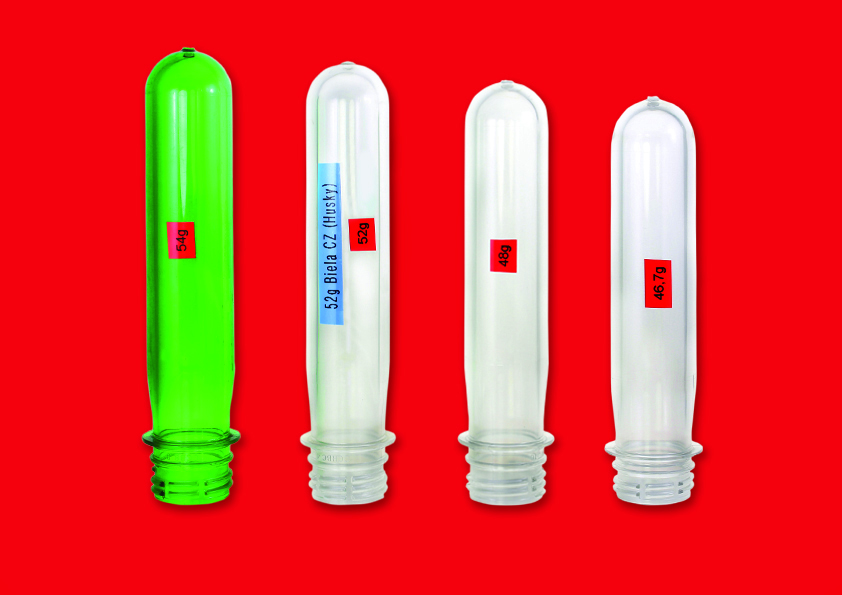 -13,5%
preforma
2L PET
2004 -> 2006 -> 2009 -> 2014
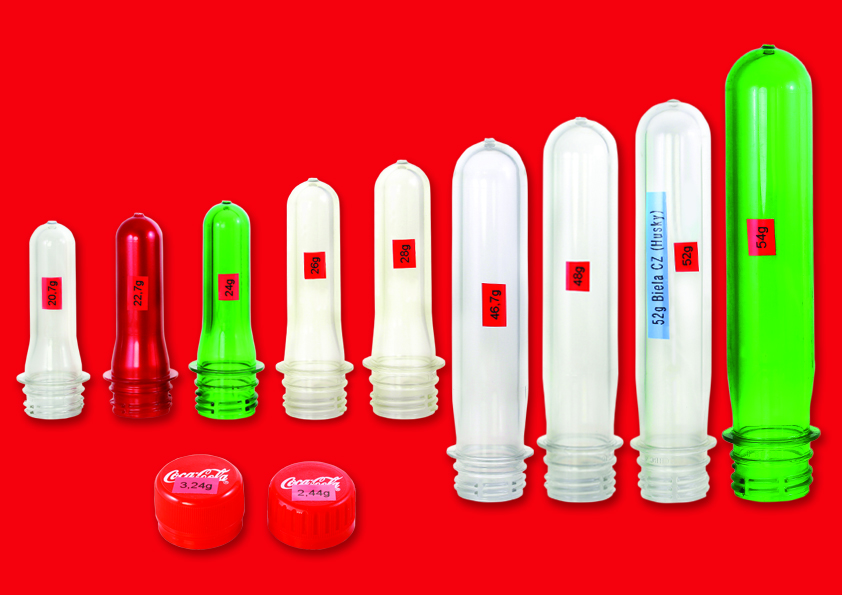 Preformy, víčka celkem
ročně 456t PET
456t
Úspora 7% nákladů při nákupu suroviny
Úspora 0,7% na celkových nákladech distribuce
[Speaker Notes: Motivace (nikoliv par. 3), úspora – ekonomická nutnost]
456t
270t CO2 ušetřených při výrobě preforem(tavení, nafukování, chlazení, přeprava)

4,85t CO2 při dopravě resinu
150t CO2 díky distribuci lehčích lahví
456t
Více se ušetří recyklačním procesem
Fungující systém tříděného sběru je řešením
7 PET lahví z 10 bylo roce 2013v České republice recyklováno
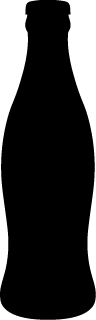 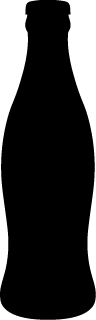 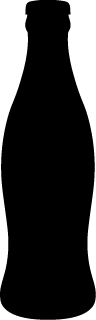 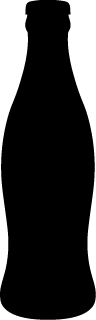 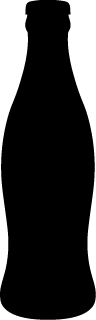 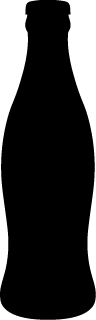 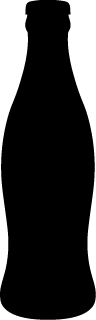 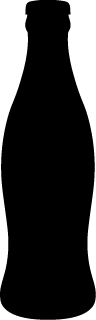 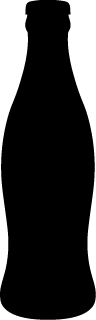 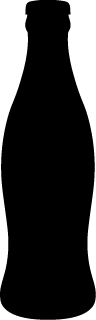 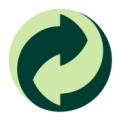 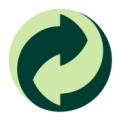 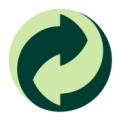 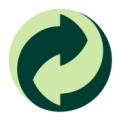 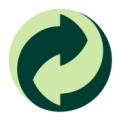 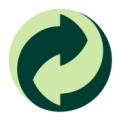 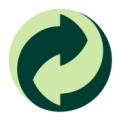 Každá lahev již obsahuje 30% recyklátu PET
[Speaker Notes: 70% dnes recyklováno, tato recyklace uspoří]
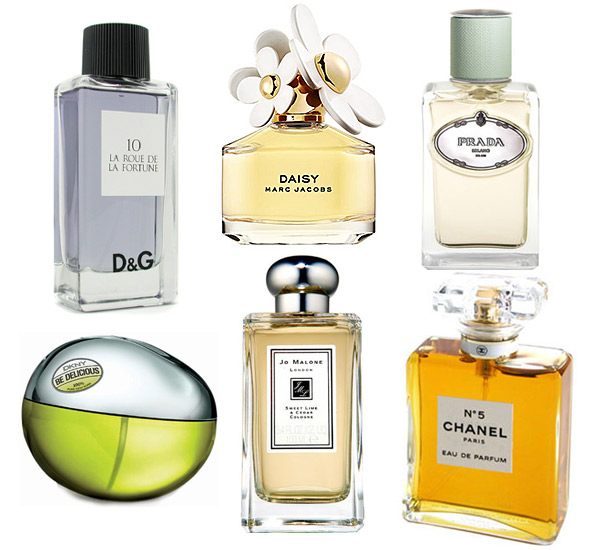